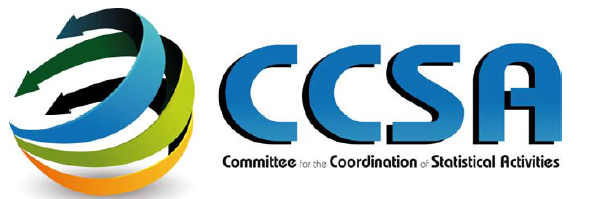 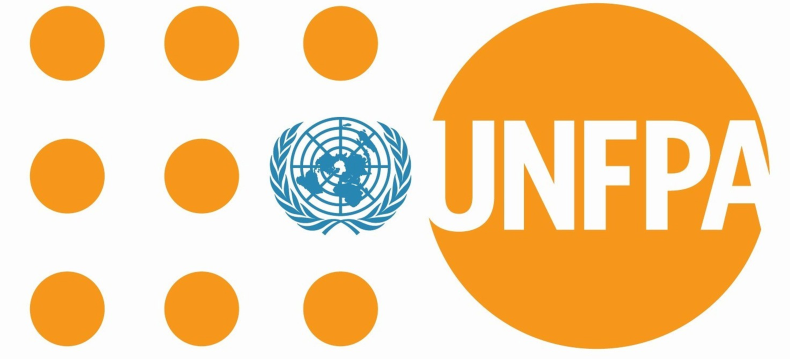 Consequential OmissionsHow demography shapes development – Lessons from the MDGs for the SDGs
Michael Herrmann
Editor and Lead Author of “Consequential Omissions”
Adviser on Economics, and Manager of the Innovation Fund
United Nations Population Fund (UNFPA)

Presentation prepared for:

ISI World Statistics Congress 2015
Session: Statistical Indicators for Monitoring and Achieving the SDGs
Thursday, 30 July 2015, 10:30 – 12:30
Rio Centro, room 203B, Barra da Tijuca, RJ, Brazil
This Presentation
Looking back
How demographic change influenced progress to MDGs
Looking forward
How projected demographic changes are likely to affect progress to SDGs
Implications
How to shape and plan for demographic change and priorities for the SDGs
[Speaker Notes:  But absolute goals don‘t either:

	


 But absolute goals don‘t do that either: According to the MDG agenda, the international community wants to reduce the number of slum dwellers by 100 million until 2020.

In 1990, nearly half of the urban population was living in slums - 663 million. A reduction of slum dwellers by 100 million would literally mean a decrease to 563 million people by 2020. This is hardly possible. Between 1990 and 2020, the number of urban dwellers has nearly doubled. 893 million of them live in slums today. Instead of a decrease by 100 million related to 1990, we have seen an increase by more than 300 million. It is hardly probable that the goal will be reached.

The foreseeable development of urban population growth seems to have been conveniently forgotten when the target was formulated. By 2020, when the timeline of the target ends, the number of urban dwellers in developing countries will probably reach 3.3 billion – about 600 million more than in 2012. The aim to reach an absolute reduction therefore was rather utopian.


Absolute goals fail to give clear and realistic benchmarks of what should be reached, because they neglect the number of people they were actually made for. 

One could interpret the goal in a different way adding a relative element and target 7.D would turn out a case of success. Maybe, we have time for this later-on.


This is also the case for the last group of goals – the universal targets. They were especially unfair. They demanded the same degree of development to be reached by the end of the agenda despite totally different starting positions. For example, 100 per cent enrolment in primary schools, full access to reproductive health, decent work for all. 

This was very short-eyed. Especially those regions (Sub-Saharan Africa or the Least Developed Countries) which were the farthest away from universality faced the strongest population growth. This means that the challenges to provide their populations with public services were continuously on the rise. Any progress towards universality therefore implies a big success as the number of those having access to education, health services or work increased faster than the number of those in demand. 

Instead, SSA today is blamed for having only managed an to raise the net enrolment ratio from roundabout 50 to 77 per cent. 
But this happened despite an increase in the number of children by 70 per cent between 1990 and 2012 (rest of world: 16 per cent).
Population growth is strongest where socio-economic development is lowest. It therefore needs to play a key role when talking about success or failure towards reaching universal targets. 

If needed:
(Slum dwellers are those urban dwellers, who lack access to improved drinking water, or to improved sanitation, or live in overcrowded settlements or those made of non-durable material. We need to ask:  What would have happened, if the number of slum dwellers had increased at the same pace as the total number of urban dwellers? Then the number of urban dwellers today would reach more than 1.3 billion - nearly 400 million more than we count today. In fact, the development agenda does not give a clear definition of what an absolute reduction actually implies.)

(In SSA, the number number of children at primary school age increased by 70 per cent between 1990 and 2012 (rest of the world: 16 percent). In the same time, the region managed to raise the net enrolment ratio from round about 50 to 77 per cent. SSA therefore is not an underachiever. The region has in fact created more than 80 million schooling places.)]
Looking back
Relative targets
1.A: Halve, between 1990 and 2015, the proportion of people whose income is less than one dollar a day.
[Speaker Notes: The framework of evaluation was carefully designed to create level playing fields for all regions and countries. In order to do justice to the fact that both the share and the number of people suffering from a lack of access to education, health services or work were much higher in the Least Developed Countries than in other developing countries, targets were formulated that adapted themselves to the vastly different situations: the agenda asked for a predefined relative decrease in the share of the population lacking basic supply.

The maybe most important goal, MDG 1, was formulated in such a relative way:
Target 1.A: Halve, between 1990 and 2015, the proportion of people whose income is less than one dollar a day 

As we can see in this graph, some world regions have reached this goal. Those, whose yellow bars have crossed the red line, have halved the share of the population living in poverty. These were the countries of Northern Africa, Caucasus and Central Asia, Eastern Asia (mainly because of China), South-Eastern Asia and Latin America. 

Other regions have not succeeded. Still, except for the Caribbean, all regions have at least made some progress.]
[Speaker Notes: This is good. But this does not necessary imply that we live in a better world today. 

As population growth was very strong in many regions, the number of the poor grew much faster than the share of the poor was reduced. This is indicated by the blue bars. Look, for example, at SSA or the LDCs. Despite their progress, the number of the poor increased by more than forty percent. Relative progress was outpaced by population growth.

So, if we today count the people suffering, we can not say that we really live in a better world today than it was the case in 1990. 
But only if we know, how many are suffering, we will be able to supply them with what they need. 

Reaching a relative millennium target in itself therefore does not say enough about development.]
[Speaker Notes: This was already clear when the goals were made, as population projections indicated the strong population increase in many developing countries. 

	What we see: Orange bars – number of persons, if MDG 1.A would have been reached; orange bars: First reported number of persons in poverty]
[Speaker Notes: What we can see is that in none of these countries, reaching the relative goal would have made a real difference. In Niger and Uganda, it would have actually implied an increase in the number of the poor. Both are among the countries with the strongest population growth in the world.

But the relative goals did not only cover stagnation or deterioration in absolute numbers. They also sometimes covered progress. As we can see, Bangladesh was in the need to reduce the number of the poor by 23 million people if the population should have been halved. As of today, it might fail to do so. This means: Bangladesh is an underachiever. But this assessment is very questionable: Bangladesh has shown extraordinary progress and has reduced the number of the poor by nearly 20 million - many more than any other developing country. 

Even though relative goals are a fair solution as they take account of different starting positions in different countries and world regions, they fail to fully indicate progress or regress as they neglect population growth.

Relative progress in itself is good and an achievement. But  looking at development only through a relative lense covers, how many lifes are in fact still left behind]
Relative targets
1.A: Halve, between 1990 and 2015, the proportion of people whose income is less than one dollar a day.
Absolute target
7.D: By 2020, to have achieved a significant improvement in the lives of at least 100 million slum dwellers.
Universal targets
2.A: Ensure that, by 2015, children everywhere, boys and girls alike, will be able to complete a full course of primary schooling.
[Speaker Notes:  But absolute goals don‘t either:

	


 But absolute goals don‘t do that either: According to the MDG agenda, the international community wants to reduce the number of slum dwellers by 100 million until 2020.

In 1990, nearly half of the urban population was living in slums - 663 million. A reduction of slum dwellers by 100 million would literally mean a decrease to 563 million people by 2020. This is hardly possible. Between 1990 and 2020, the number of urban dwellers has nearly doubled. 893 million of them live in slums today. Instead of a decrease by 100 million related to 1990, we have seen an increase by more than 300 million. It is hardly probable that the goal will be reached.

The foreseeable development of urban population growth seems to have been conveniently forgotten when the target was formulated. By 2020, when the timeline of the target ends, the number of urban dwellers in developing countries will probably reach 3.3 billion – about 600 million more than in 2012. The aim to reach an absolute reduction therefore was rather utopian.


Absolute goals fail to give clear and realistic benchmarks of what should be reached, because they neglect the number of people they were actually made for. 

One could interpret the goal in a different way adding a relative element and target 7.D would turn out a case of success. Maybe, we have time for this later-on.


This is also the case for the last group of goals – the universal targets. They were especially unfair. They demanded the same degree of development to be reached by the end of the agenda despite totally different starting positions. For example, 100 per cent enrolment in primary schools, full access to reproductive health, decent work for all. 

This was very short-eyed. Especially those regions (Sub-Saharan Africa or the Least Developed Countries) which were the farthest away from universality faced the strongest population growth. This means that the challenges to provide their populations with public services were continuously on the rise. Any progress towards universality therefore implies a big success as the number of those having access to education, health services or work increased faster than the number of those in demand. 

Instead, SSA today is blamed for having only managed an to raise the net enrolment ratio from roundabout 50 to 77 per cent. 
But this happened despite an increase in the number of children by 70 per cent between 1990 and 2012 (rest of world: 16 per cent).
Population growth is strongest where socio-economic development is lowest. It therefore needs to play a key role when talking about success or failure towards reaching universal targets. 

If needed:
(Slum dwellers are those urban dwellers, who lack access to improved drinking water, or to improved sanitation, or live in overcrowded settlements or those made of non-durable material. We need to ask:  What would have happened, if the number of slum dwellers had increased at the same pace as the total number of urban dwellers? Then the number of urban dwellers today would reach more than 1.3 billion - nearly 400 million more than we count today. In fact, the development agenda does not give a clear definition of what an absolute reduction actually implies.)

(In SSA, the number number of children at primary school age increased by 70 per cent between 1990 and 2012 (rest of the world: 16 percent). In the same time, the region managed to raise the net enrolment ratio from round about 50 to 77 per cent. SSA therefore is not an underachiever. The region has in fact created more than 80 million schooling places.)]
[Speaker Notes: Population growth shapes, what countries and regions are capable to achieve. 
What we can see in this chart is that those regions which saw the rates of population growth (X-axis) were the most successful in reaching the MDGs. Those with strong population growth largely failed.

	This is an important lesson for the SDGs. Only if we take into account, how many we are and will be, we get a full picture of how far countries are in their 	development and of how big the support is they need. Any evaluation of progress, success or failure needs to critically ask: Whom and how many are we talking 	about?

Furthermore, not only population growth in itself (as indicated in this figure), but population dynamics in different age groups, clearly shape the opportunities for development. 

I will now hand over to my colleague Michael, who will show why and how foreseeable changes must me taken into consideration when formulating the Sustainable Development Goals.]
Looking forward
[Speaker Notes: So what does the future of demographic change hold?.....
Global averages mask considerable differences, lets break down these trends by countrz groups -- Least developed, other developing and developed -- 
and also by key demographic groups…]
[Speaker Notes: This chart looks at the projected changes in key demographic groups between 2015 and 230, we see a few things:
Key pop groups do not change that much in the developed countries – the most important group that continues to grow is that of the elderlz – and it does not change that much even in the advanced developing countries – the most important groups that grow there is that of the elderly and the urban population. The action is largely taking place in the world’s least developed countries.

Massive changes in almost all demographic groups:….

The SDGs seek to improve the human condition – they want to be centered on people and improve their living standards – because of this they must take account of these projected changes. There is simply no what to understand or meet the needs of people if we do not…..

Let me give you and example: Food security….

But population dynamics do not only matter in these static ways – as the denominator in the goals and targets that we set – they also matter in dynamic ways. The population mega trends – continued pop growth, pop aging, urbanization and migration – shape almost all other objectives on the top of our agendas……

Changes in age structures can help to accelerate social and economic development -- a fall in fertility levels opens up opportunities for the first demographic dividend and even the subsequent aging of populations bears opportunities for a second demographic dividend – and urbanization also provides opportunities for more sustainable development pathways…

In short, the book underscores that changes  in the size of population, changes in the age structure of population and ages in the location of populations have very important static and dynamic implications for our progress towards development goals and sustainable development. What do we do about these insights? Now what?]
Implications
[Speaker Notes: For many years, staring with the seminal studies of Malthus, and the work of the Club of Rome, we have know that population dyanmics matter for sustainable development. Yet, we have not done much about addressing population dynamics over the past decades, or have we?

I would argue this is due to two fundamental misperceptions:; the demographic change is exogenously determined and cannot be shaped by policies – a view that was long held by economists – or that population dynamics can only be shaped through policies that violate fundamental human rights and freedoms. Neither perception is corrrecr, both are misperceptions… Demography is not destiny.

Whether the world po grows, as projected by the medium variant to about 9.6 billion by the middle and 11 billion by the end of it, or rather to about 11 billion by the middle and closer to 17 billion by the end of it depends on policies we pruse today. These policies must not and shall not violate human rights, by contrast…. 

.. So what are the priorities for sustainable development and the SDGs?]
Three priorities for sustainable nexus
Inclusive economy: Necessity
Full, productive and remunerative employment
Social transfers/ protection/ distribution
Economic resources/ social consensus
Green economy: Not a luxury
Increase in resource efficiency
Reduction in waste and emissions
Reliance on renewable, clean, safe energy
Structural change
Demography: Not destiny
- Universal access to sexual and reproductive health
- Investment in education beyond primary level
- Empowerment of girls and women
- Systematic use of population data and projections
[Speaker Notes: In addition to focusing on the promotion of green and inclusive economic growth, policies must focus on addressing and harnessing population dynamics. 

Whether the world population will grow to about 8 billion by the end – which is suggested by the low variant of the UN population projections – or be closer to 16 billion by the end of the century – which is suggested by the high variant of the population projections – depends on today’s policies. Mind you, the difference between the two scenarios is but 1 child per woman, on average. 

Contrary to common perceptions, demographic change is not destiny, but can be effectively addressed through human-centered and rights-based policies. We can address population dynamics through policies that do not restrict, but enlarge individual rights and freedoms. Ensuring 

Universal access to sexual and reproductive health
Investment in education beyond primary level
Empowerment of girls and women

Together these measures make a world of differences for people – they reduce infant, child and maternal mortality, help to reduce teenage pregnancies, help to arrest communicable diseases, fight HIV/ AIDS – and together these measures also make a difference for societies. They reduce fertility levels and slow population growth, and they contribute through this to more sustainable development pathways.

However, it is important to emphasize that the link between population growth and its environmental effect is complex and mitigated through several factors, notably the level of living standards, the distribution of resources, and the pattern of consumption and production. 

A fall in fertility levels and slower population growth will create the conditions for countries to realize a demographic dividend and higher economic growth. 
Migration enables people to respond to adverse social, economic and environmental change; and 
with the right policies urbanization can promote more sustainable living.  -- In urban areas, people have lower energy consumption, adjusted for income levels, than in rural areas; and in urban areas, public authorities can provide essential goods and services at lower costs per person than in rural areas. However, to realize the opportunities and address the challenges that are frequently associated with urbanization, authorities will need to systematically use population data and projections to plan for urban growth. 

Even if fertility levels were to drop to replacement levels today, the world populations will continue to change. 

More people will be moving, and more people will be living in cities. It does not make sense that countries try to prevent these trends, they are better advised to anticipate and plan for the trends. By doing so, they can address many of the challenges that are associated with demographic changes such as migration and urbanization, and they can harness opportunities that are associated with them, as well. 

In sum, human-centered and rights-based policies include the following:
Universal access to sexual and reproductive health
Investment in education beyond primary level
Empowerment of girls and women
Harnessing gains of migration and urbanization
Systematic use of population data and projections


Big question, with big “Q” are these issues reflected in the post-2015 development agenda?]
Priorities in the Post-2015 Development Agenda
Promote more inclusive economies
End poverty (goal 1) – End hunger (goal 2) – promote inclusive growth (goal 8) – promote inclusive industrialization (goal 9) – reduce inequality within and among countries (goal 10) – make cities and human settlements inclusive (goal 11)…
Promote greener economies
Ensure availability of water (goal 6) – ensure access to modern energy (goal 7) – Ensure sustainable consumption and production (goal 12) – Combat climate change and its impacts (goal 13) – Conserve oceans, seas and marine resources (goal 14) – Sustainable use of terrestrial ecosystems (goal 15)… 
Address and harness population dynamics
Ensure healthy lives (goal 3) – Ensure education (goal 4) – Achieve gender equality and empower all women and girls (goal 5)…
[Speaker Notes:  But absolute goals don‘t either:

	


 But absolute goals don‘t do that either: According to the MDG agenda, the international community wants to reduce the number of slum dwellers by 100 million until 2020.

In 1990, nearly half of the urban population was living in slums - 663 million. A reduction of slum dwellers by 100 million would literally mean a decrease to 563 million people by 2020. This is hardly possible. Between 1990 and 2020, the number of urban dwellers has nearly doubled. 893 million of them live in slums today. Instead of a decrease by 100 million related to 1990, we have seen an increase by more than 300 million. It is hardly probable that the goal will be reached.

The foreseeable development of urban population growth seems to have been conveniently forgotten when the target was formulated. By 2020, when the timeline of the target ends, the number of urban dwellers in developing countries will probably reach 3.3 billion – about 600 million more than in 2012. The aim to reach an absolute reduction therefore was rather utopian.


Absolute goals fail to give clear and realistic benchmarks of what should be reached, because they neglect the number of people they were actually made for. 

One could interpret the goal in a different way adding a relative element and target 7.D would turn out a case of success. Maybe, we have time for this later-on.


This is also the case for the last group of goals – the universal targets. They were especially unfair. They demanded the same degree of development to be reached by the end of the agenda despite totally different starting positions. For example, 100 per cent enrolment in primary schools, full access to reproductive health, decent work for all. 

This was very short-eyed. Especially those regions (Sub-Saharan Africa or the Least Developed Countries) which were the farthest away from universality faced the strongest population growth. This means that the challenges to provide their populations with public services were continuously on the rise. Any progress towards universality therefore implies a big success as the number of those having access to education, health services or work increased faster than the number of those in demand. 

Instead, SSA today is blamed for having only managed an to raise the net enrolment ratio from roundabout 50 to 77 per cent. 
But this happened despite an increase in the number of children by 70 per cent between 1990 and 2012 (rest of world: 16 per cent).
Population growth is strongest where socio-economic development is lowest. It therefore needs to play a key role when talking about success or failure towards reaching universal targets. 

If needed:
(Slum dwellers are those urban dwellers, who lack access to improved drinking water, or to improved sanitation, or live in overcrowded settlements or those made of non-durable material. We need to ask:  What would have happened, if the number of slum dwellers had increased at the same pace as the total number of urban dwellers? Then the number of urban dwellers today would reach more than 1.3 billion - nearly 400 million more than we count today. In fact, the development agenda does not give a clear definition of what an absolute reduction actually implies.)

(In SSA, the number number of children at primary school age increased by 70 per cent between 1990 and 2012 (rest of the world: 16 percent). In the same time, the region managed to raise the net enrolment ratio from round about 50 to 77 per cent. SSA therefore is not an underachiever. The region has in fact created more than 80 million schooling places.)]
Priorities for Implementation and Achievement
Shape demographic change
Reduction in child mortality
Access to  sexual and reproductive health 
Access to voluntary family planning
Education beyond the secondary level
Achievement of gender parity in education
Abandoning of child marriage
Empowerment of women
Plan for demographic change
Collect population data: vital registration, censuses, etc.
Produce population projections: national and sub-national
Use population projections for planning: National development strategies, etc.
[Speaker Notes:  But absolute goals don‘t either:

	


 But absolute goals don‘t do that either: According to the MDG agenda, the international community wants to reduce the number of slum dwellers by 100 million until 2020.

In 1990, nearly half of the urban population was living in slums - 663 million. A reduction of slum dwellers by 100 million would literally mean a decrease to 563 million people by 2020. This is hardly possible. Between 1990 and 2020, the number of urban dwellers has nearly doubled. 893 million of them live in slums today. Instead of a decrease by 100 million related to 1990, we have seen an increase by more than 300 million. It is hardly probable that the goal will be reached.

The foreseeable development of urban population growth seems to have been conveniently forgotten when the target was formulated. By 2020, when the timeline of the target ends, the number of urban dwellers in developing countries will probably reach 3.3 billion – about 600 million more than in 2012. The aim to reach an absolute reduction therefore was rather utopian.


Absolute goals fail to give clear and realistic benchmarks of what should be reached, because they neglect the number of people they were actually made for. 

One could interpret the goal in a different way adding a relative element and target 7.D would turn out a case of success. Maybe, we have time for this later-on.


This is also the case for the last group of goals – the universal targets. They were especially unfair. They demanded the same degree of development to be reached by the end of the agenda despite totally different starting positions. For example, 100 per cent enrolment in primary schools, full access to reproductive health, decent work for all. 

This was very short-eyed. Especially those regions (Sub-Saharan Africa or the Least Developed Countries) which were the farthest away from universality faced the strongest population growth. This means that the challenges to provide their populations with public services were continuously on the rise. Any progress towards universality therefore implies a big success as the number of those having access to education, health services or work increased faster than the number of those in demand. 

Instead, SSA today is blamed for having only managed an to raise the net enrolment ratio from roundabout 50 to 77 per cent. 
But this happened despite an increase in the number of children by 70 per cent between 1990 and 2012 (rest of world: 16 per cent).
Population growth is strongest where socio-economic development is lowest. It therefore needs to play a key role when talking about success or failure towards reaching universal targets. 

If needed:
(Slum dwellers are those urban dwellers, who lack access to improved drinking water, or to improved sanitation, or live in overcrowded settlements or those made of non-durable material. We need to ask:  What would have happened, if the number of slum dwellers had increased at the same pace as the total number of urban dwellers? Then the number of urban dwellers today would reach more than 1.3 billion - nearly 400 million more than we count today. In fact, the development agenda does not give a clear definition of what an absolute reduction actually implies.)

(In SSA, the number number of children at primary school age increased by 70 per cent between 1990 and 2012 (rest of the world: 16 percent). In the same time, the region managed to raise the net enrolment ratio from round about 50 to 77 per cent. SSA therefore is not an underachiever. The region has in fact created more than 80 million schooling places.)]
To request a copy of “Consequential Omissions”, please send an email to

Michael Herrmann at herrmann@unfpa.org
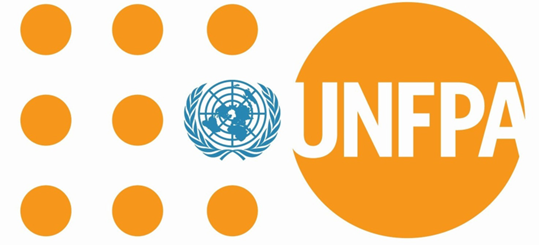 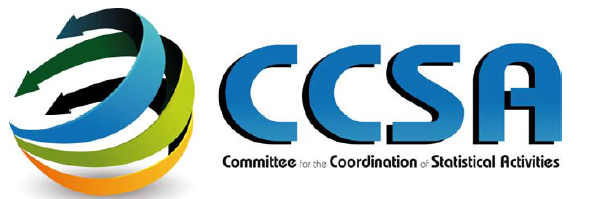